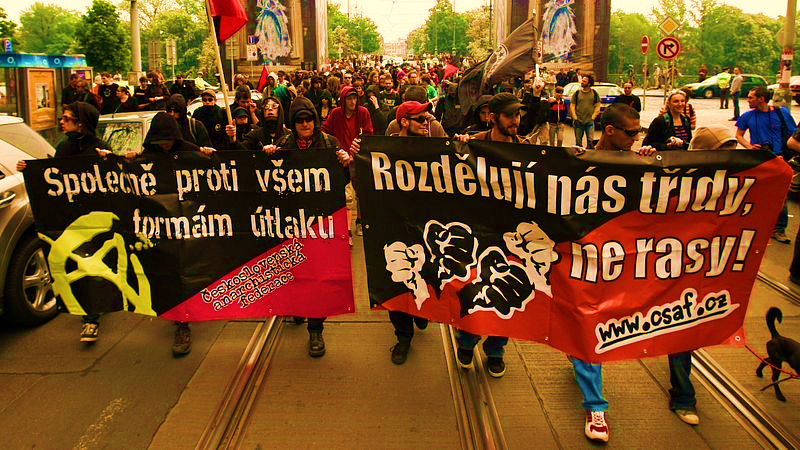 radikální levice v čr po roce ‘89
DIVIŠOVÁ VENDULA
POLITICKÝ EXTREMISMUS A RADIKALISMUS
7. 12. 2015
krajní levice po roce 89
levice jako taková zprofanovaná
 chybí ideová tradice i obecné povědomí
 absence zkušeností s veřejnou politickou prací
 ale zástupci radikální levice (mimo KSČ) i před rokem 1989 - revoluční  marxismus, trockismus...
 postupný vývoj - 1990-92 - profilace jednotlivých proudů, vývoj  tématiky a programatiky
 1993-96 - strukturalizace radikální levice, etablování hlavních proudů
 navazování kontaktů 
 od roku 1998 - RL scéna relativně stabilizovaná, zástupci většiny proudů
krajní levice po roce 89
levá alternativa (Hnutí za demokratický a samosprávný socialismus)
 vznik od jara 1989, první signatáři: Petr Uhl, Egon Bondy
 ale i lidé spojení s anarchismem (Nezávislé mírové sdružení, ČAS) a  ekologové
 platforma nekomunistické radikální levice, působí i jako součást OF
 program: pluralitní socialismus, hospodářsko-samosprávná parlamentní  demokracie 
 vícesektorová ekonomika dočasná nutnost, soukromé vlastnictví nemá být  převládající
 představa změny světového ekonomického a pol. systému
 tisková orgán - čtrnáctideník Polarita (Vratislav Votava)
1. května 1990 - obnovila tradici Prvních májů na Střeleckém ostrově
krajní levice po roce 89
účast na mezi. akcích Sjednoceného sekretariátu IV. internacionály
 zahraniční kontakty - některé organizace se dostávají do ČR
 určité napojení na trockistické organizace
 spory - umírněná x radikální frakce (otázka spolupráce s OF a KSČ)
 radikální část - tzv. Opoziční platforma (V. Votava)	          - Radikálně demokratická autonomní skupina (J. Polák)
 1991 - vznik Asociace samosprávného socialismu - samostatná názorová  platforma v LA (A. Novák, V. Votava, P. Uhl...)
 část členů odchází
 1992 - schválena volební koalice s KSČM - Levý blok
 1994 - LA mizí ze scény
anarchismus po roce 89
1989-92 - formování
1993-95 - stagnace
1996-97 - restrukturalizace
1998-01 - vzestup
2002- stagnace
anarchismus po roce 89
už nějaké aktivity před rokem 1989, vliv i punkové subkultury
 v ní řádově stovky příznivců, většinou nebyli politicky aktivní
 Nezávislé mírové hnutí (Iniciativa pro demilitarizace společnosti)
 říjen 1989 - prohlášení Československého anarchistického sdružení (ČAS)
 uvnitř řada dalších skupin
 časopis A-Kontra (J. Polák) - de facto koordinátorem ČAS
 spory s částí anarchistického spektra (nesouhlas s orientací časopisu)
 90. léta - hlavní osobnosti - Petr Bergmann, Jakub Polák
 útlum ČAS, činnost obnovena až se znovu vydáváním A-Kontra (1998)
anarchismus po roce 89
různorodá ideologická výbava skupin, jednotlivců
  zdroje českého anarchismu: 
 kulturní - punk, hard core ad.
 politický - politická filozofie (Stirner, Proudhon, Bakunin, Kropotkin); ek. reforma
 zahraniční - německá Autonomní scéna
 hlavní témata: 
 odmítání státu a kapitalismu, kritika probíhající ek. reformy; negativní postoj k  rozdělení ČSFR
 ekologie, práva zvířat
 odpor proti rasismu a fašismu (vznik SAA, AFF ad.) - střety se skinheady
 odpor k povinné vojenské službě, armádě
anarchistické hnutí
Anarchistická federace
 91/92 - vyděluje se z ČAS (spory ohledně spolupráce s KSČ)
 časopis Autonomie - postupně se propojuje s AF
 Roman Laube, Jan Jakub Línek
anarchistické hnutí
anarchosyndikalismus - revoluční syndikalismus
 představen v A-Kontra (překlad materiálů Mezinárodní asociace pracujících,  MAP)
 cílem svobodný komunismus
 ekonomická a územní samospráva, federace komun, obcí podniků...
 podpora vzniku nezávislých a radikálních odborů
 v rámci ČAS krátce Frakce anarchosyndikalistů ČAS
 v rámci LA - Anarchosyndikalistická autonomní skupina (Andrej Funk) 
 na skupinu navazuje Anarchosyndikalistická iniciativa (1992) → Anarchosyndikalistická federace (1993) 
 tiskoviny - zejména Hlas přímé akce
 syndikalistické odbory Solidarita - NRO (Nezávislé radikální odbory)
anarchistické hnutí
1995 - vznik nové zastřešující organizace Česká anarchistická federace
 kolem časopisu Svobodná mysl (→ Svobodná práce)
 Pavel Auersvald, Petr Wohlmuth
 část členů a příznivců ČAS a ASF
 2 proudy (frakční boj - některé se odtrhnou) :
 kulturně-sociální - je možné být svobodný i v rámci živ. stylu
 politicko-sociální - svržení systému soc. revolucí, kolektivizace výrobních  prostředků, přirozená solidarita
 odmítání státu, kapitalismu
 ter. a výrobní samospráva, autonomní regiony spojené ve federacích
 trvale udržitelný způsob života
anarchistické hnutí
možné cesty - anarchosyndikalismus, anarchokomunismus
 přímá akce, ale i osvěta; podporuje také zakládání svobodných komun,   squatting
 1996 - ASF se stává členem Anarchosyndikalistické frakce ČAF
 1997 - změna názvu na Čsaf, úsilí o vstup do Internacionály anarch. federací
 přijetí Anarchosyndikalistické frakce do MAP
 postupné vydělování se proudu-sociálně politického (1996: Solidarita, 1997:  Severočeská libertinská federace)
 konec r. 97 - velká část anarchosyndikalistů odchází - Federace sociálních  anarchistů
 ČSAF - postupná stabilizace, ale pak pokles vlivu, eroze základny
 přiklání se k sociálním, kulturním aktivitám; revue Existence
anarchistické hnutí
1996 - Organizace revolučních anarchistů-Solidarita (ORAS-S)
 vznik v rámci ASF, (návrh na přeměnu na org. - politicky neutrální  syndikalismus) - vývoj - pol. neutrální syndikalismus - anarchosyndikalismus -  revoluční anarchismus 
 soustavná, čistě politická činnost; list Solidarita
 radikální syndikalismus, program: společenská samospráva, průmyslový  syndikalismus
 cesta k cílům - přímá akce, organizace zdola, solidarita
 cílem vznik syndikalistických skupin (pracoviště, školy) - pak změna v  syndikáty a jejich federace
 decentralizace moci (místní obč. shromáždění), kolektivní vlastnictví podniků...
 páteří sebeorganizace mají být odbory (radikálnější politika)
anarchistické hnutí
1997 - vznik Federace sociálních anarchistů (FSA)
 přešla do ní většina členů ASF
 původně  anarchosyndikalismus - transformace do podoby anarchokomunismu
 odmítání parl. demokracie
  třídní boj, nutnost obnovit třídní uvědomění - osvětová činnost
 cílem revoluce, vybudování svobodné social. společnosti (anarch. komunismus)
 agitační skupiny → revoluční odbory/syndikáty pracujících
 syndikáty v průběhu revoluce - připravují lidi na převzetí výrobních prostředků
 společnost na bázi komun (bydliště) a syndikátů (práce)
anarchistické hnutí
členskou sekcí Mezinárodní asociace pracujících
 antifašismus (spolupráce s AFA)
 proti spolupráci s trockistickými skupinami
 kritika nerevoluční části anarchistického hnutí
 1998 - příklon k FORA modelu organizace - organizace jen se soc.   anarchistů, anarchokomunistů a příznivců komunismu rad (x syndikalismus   přístupný všem pracujícím)
 1999 - zakládá vlastní nezávislé revoluční odbory Rovnost
anarchistické hnutí
4. května 1996 - zásah policejní jednotky v klubu Propast
 vznik české sekce mezinárodní Antifašistické akce (AFA)
 98-99 - nárůst násilí (vzestup násilí ze strany pravicových radikálů)
 na AFA participují i RASH a SHARP
 časopis Akce
 kontra-demonstrace
 čtyři cíle:
ochrana pol. a veřejného prostoru revolučního anarchistického hnutí
zamezení veřejné prezentaci neonacistických myšlenek
monitorování radikálně pravicových aktivit
šíření myšlenek militantního revoluční antifašismu
anarchistické hnutí
2000/2001 - vzestup anarchistického hnutí
 září 2000 - zasedání MMF a Světové banky v Praze
 Iniciativa proti ekonomické globalizaci (INPEG) - ČSAF, trockistická  Socialistická solidarita a řada menších iniciativ (např. Food, not Bombs),  spolupráce dále ORA-S, Nesehnutí (x FSA)
 podpora hnutí zezdola, cílem společnost založená na potřebách všech (x zisk)
 relativně úspěch, předčasné ukončení zasedání
 ale pokles podpory anarch. hnutí, větší tenze i uvnitř; objevují se nová témata
 Feministická skupina 8. března - původně různorodý ideologický profil
 časopis Siréna
 svobodná, beztřídní společnost - samospráva
 2004 - změna názvu na Anarchofeministickou skupinu (AFS)
anarchistické hnutí
listopad 2002 - protesty proti zasedání NATO v Praze (hl. ČSAF, FS8b,   ORA-S)
 platforma AntiNATO
 další protiválečné aktivity
 roste význam AFA - antifašismus do té doby spíše sekundární téma
 koncept revolučního antifašismu - fašismus jako projev kap. systému
 růst apol. antifašistů - vznik Antifašistické skupiny FSA
 2003 - sloučení AFA a FSA do Federace anarchistických skupin (FAS)
 obecně návrat k subkulturnímu prostředí, upouštění od snah oslovit  pracující, snížení zájmu o odborovou činnost
anarchistické hnutí
2003 - rozkol uvnitř ORA-S - část odmítla rev. anarchismus - levý  komunismus 
 odštěpuje se Anarchokomunistická alternativa (AKA)
 zbytek - 1155; Kolektivně proti kapitálu
 2002-04 - stagnace, 2005-07 - anarchistické hnutí téměř kolabuje
 2007 - ukončení činnosti FAS 
 2008-11 - dominantní role AFA, opouští velkou část anarchistické agendy,  odmítá třídní boj, spíše single-issue
 ČSAF - odliv členů i sympatizantů, 2007 - revize programatiky
 2008-11 - opět nejvýznamnější anarch. organizací v ČR - od r. 2015 jako Anarchistická federace, měsíčník A3, také Anarchist Black  Cross
další iniciativy
street parties - časopis Konfrontace, squatteři - 1998 - „Myslet globálně, jednat lokálně“
 Vzdělání není zboží
 Food, not Bombs
 Freedom not Fear (česká sekce)

 Voice of Anarchopacifism - volná komunita
 Asociace Alerta
dogmatické marxisticko-leninské organizace
Komunistická strana Čech a Moravy - po převratu neúspěšné pokusy o  reformu, neobolševické vedení
 Komunistický svaz mládeže - různé proudy, spolupráce s trockistickými  subjekty, opora dogmatického proudu v KSČM
 Svaz mladých komunistů Československa - napětí s KSM
 další dogmatické marxisticko-leninské organizace
 subjekty kolem Miroslava Štěpána - Komunistická strana  Československa
 Ludvík Zifčák - uskupení Sjednocená fronta, Komunistická strana  Československa-Československá strana práce
komunistické-národovecké organizace
patriotismus, slovanská vzájemnost
 kritika pangermanismu, amerikanismu, sionismu
 Klub českého pohraničí (1992)
 Vlastenecké sdružení antifašistů (1991)
 Slovanský výbor České republiky (1998)
 společné rysy: odmítání požadavků Sudetoněmeckého  krajanského sdružení, odpor k EU, NATO; protesty proti radarové základně;  podpora ruské politiky
trockismus
už před rokem 89 v rámci levicové opozice
 v rámci LA lidé, kteří mají blízko k rev. marxismu či trockismu - Petr Uhl, Vladimír  Říha, Egon Bondy
 Petr Jindra - vznik autonomní skupiny mládeže LA
 vydávají časopis Budoucnost, kolem něj česká sekce CWI (Výbor za  dělnickou internacionálu) (2002 → Socialistická alternativa Budoucnost)
 témata: nezaměstnanost, práva mládeže, žen; kampaně proti rasismu,  fašismu, placení školného; práva menšin
 snížení výdajů na zbrojení x zdravotnictví, bydlení, školství, ekologie
 proti privatizaci podniků x dem. dělnická kontrola - výbory volené  pracujícími (schvalování hospodářského plánu)
 nové dem. odbory
trockismus
taktika infiltrace silné politické strany - cíl posun doleva
 působí uvnitř Komunistického svazu mládeže, 93 odchází
 krátce podpora ČSSD
 podpora vzniku tzv. Strany práce (projekt sociálně orientované ekonomiky)
 1996 - Charta mládeže - neideologická iniciativa
 odmítání školného, rušení škol, privatizace kolejí, menz..., větší rozhodovací  pravomoc mladých; zkrácení pracovního týdne, zvýšení minimální mzdy; proti  diskriminaci menšin; proti vstupu do EU, NATO
 postupně se dostává do pozadí, přílišné zaměření na školství
 stagnace Budoucnosti, nepodařilo se vytvořit soc. org. masového  typu
trockismus
podzim 1990 - Dělnická demokracie  (1992 Revoluční solidarita)
 Thomas Franke (také v LA)
 = česká sekce Socialistické dělnické strany (SWP)
 vytváří Antifašistickou ligu - noví členové
 kritika reálného socialismu i současného systému, je nutné ho svrhnout
 zdola skrze nezávislou akci dělnické třídy
 cílem dělnická demokracie - dělnické výbory, ochrana pomocí lidové gardy
 dále vytvoření rev. strany - nejbojovnější část dělnické třídy
 proti imperialismu, rasismu, diskriminaci menšin
trockismus
1996 - změna názvu na Socialistická solidarita (SocSol)
 podpora ČSSD ve volbách, snaha ji posunout doleva - neúspěch
 1997 - vznik Iniciativy proti rasismu (IPRA) - SocSol se k ní přihlásila
 frakční boj - odštěpení Socialistické organizace pracujících
 Socialistická akce mládeže proti NATO - účast i SocSol
 platforma Globalizujme odpor! - společně s SOP, součást globálního hnutí  proti kapitalismu, proti rasismu, útlaku...
trockismus
1998 - Socialistická organizace pracujících (SOP)
 vznik odštěpením ortodoxních trockistů od Socialistické solidarity
 také se distancuje od stalinismu; ortodoxní podoba trockismu - člen Ligy za  revoluční komunistickou internacionálu / Liga za 5. internacionálu    (Trockistický manifest)
 cílem sjednocení světového dělnického hnutí, přechod k socialismu
 platnost dialektického materialismu, třídní boj jako hybná síla dějin
 časopis Socialistická avantgarda
 orientace zejména na KSČM a KSM
 kampaň proti zdražování kolejného, proti represivní drogové politice
 podíl na IPRA
 „Stop MMF!“ - 1999, důsledek neochoty INPEGu spolupracovat se SOP,  společně s KSM; společně se Soc. solidaritou „Globalizujme odpor“
trockismus
1999-  Revo (World Revolution) - součást mez. sítě rev. mládeže World  Revolution
 v podstatě mládežnická organizace SOP (ne oficiálně), časopis Revo
 člen Iniciativy NE základnám
 odštěpení Nezávislá organizace mládeže REVO 
 zbytek - Revoluční internacionalistická organizace (RIO)
 Socialistická alternativa žen 
 jako ženská organizace SOP
 zejména třídní útlak, boj za práva žen má proto probíhat uvnitř dělnického  hnutí
další vývoj a proudy
Nová antikapitalistická levice (NAL, 2009-13) - cílem sjednotit trockistické spektrum
 součástí hnutí proti vládním reformám 
 nutnost nahradit kapitalismus, vyvlastnění strateg. průmyslu, nutnost rad.  demokratizace odborů, antifašismus, proti diskriminaci, ochrana živ. prostředí
 →  opuštění snah založit stranu - občanské sdružení Levá perspektiva 
 proti všem formám diskriminace, ochrana pracujících, sociálně vyloučených...
 2004 - Kolektivně proti kapitálu - navazuje na ORA-S; hlavně osvěta
 maoismus - prakticky absentuje
 nacionální bolševismus - slabá tradice, 2006 Národně bolševická strana  Československa → 2010-2014 Černobílí
LITERATURA a odkazy
Bastl, Martin. Radikální levice v České republice. Brno: MPÚ, 2001. 120 s. ISBN 80-210-2722-3.
 Bastl, Martin; Mareš, Miroslav; Smolík, Josef; Vejvodová, Petra. Krajní pravice a krajní levice v ČR. Praha: Grada, 2011. 270 s . ISBN 978-80-247-3797-3.
 Anarchistická federace (http://www.afed.cz/).
 Antifašistická akce (http://antifa.cz/).
 Antifénix (http://antifenix.noblogs.org/).
 Asociace Alerta (http://asociacealerta.noblogs.org/).
 Černobílí (https://www.facebook.com/Cernobili).
 Černorudá příručka (https://cernorudaprirucka.noblogs.org/).
 časopis Solidarita (http://solidarita.socsol.cz/za-cim-stojime).
 Food, not Bombs (http://www.foodnotbombs.cz/).
odkazy
Freedom-not-Fear (https://www.facebook.com/Svoboda-m%C3%ADsto-strachu-Freedom-not-fearcz-alias-FNFcz-107646199264252).
 Kolektivně proti kapitálu (http://protikapitalu.org/).
 Levá perspektiva (http://levaperspektiva.cz/).
 RIO (http://www.anticapitalista.com/revo-cz/).
 Socialistická Alternativa Budoucnost (https://www.facebook.com/SocAlt). (http://www.levice.cz/index.php).
 Socialistická solidarita (https://www.facebook.com/SocSol/).
 Vlastenecké sdružení antifašistů - Antifa (https://www.facebook.com/vlastenecke.sdruzeni.antifasistu).
 Voice of Anarchopacifism (http://voiceofanarchopacifism.noblogs.org/).